Phase 1: Utility of educating the Hispanic and Latino population about genetics services using culturally targeted videosPhase 2: Exploring the viewers’ perspectives, attitudes, and actions taken post-video
Literature review
(ACGC, 2019; Herman et al., 2020; Hurtado-de-Mendoza et al.. 2019)
Underserved populations may not have the same awareness, accessibility, and/or knowledge.
Genetic services can improve health outcomes.
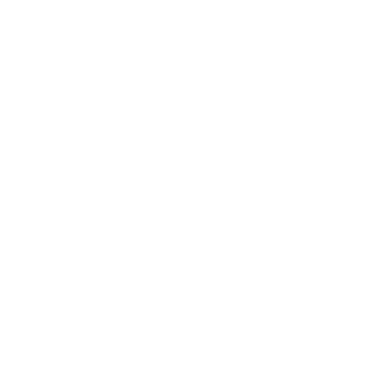 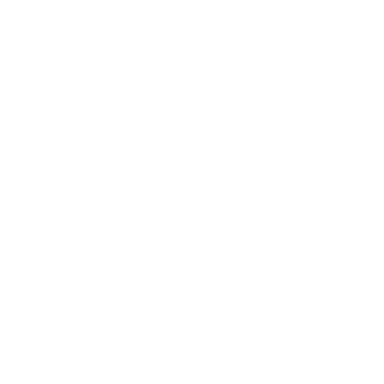 A role of GCs is to educate to guide informed decision-making across all populations.
Increase in alternative service delivery supports need for digital educational tools.
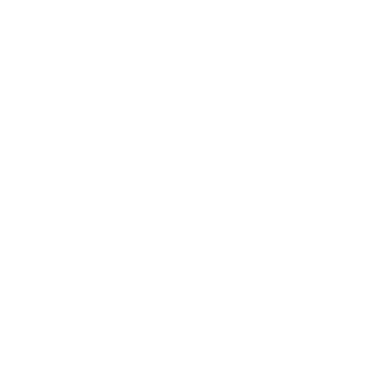 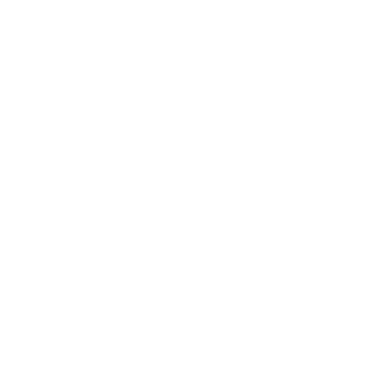 [Speaker Notes: Benefits can include: 
- dx, management, recurrence risk

Hispanic and Latinx population is one of fastest growing, and Spanish is second most spoken language in U.S. (U.S. Census Bureau, 2019).]
Sharing Health Information
(Hurtado-de-Mendoza et al., 2020; National Assessment of Adult Literacy, 2003; Page et al., 2020)
[Speaker Notes: A component of health literacy is knowing when and with whom you should share health information and how it can effect them 

With more precision medicine being used the importance of having health and genetic literacy is important]
Educational videos
Introduces team members
Presents common referral reasons
Prepares family on what-to-expect at a Pediatric Genetics clinic
Video title:  What is a genetics clinic?
https://www.heartlandcollaborative.org/for-families/resources/.
[Speaker Notes: Video production involved: 
Team of: genetic counselors, geneticists, etc.. (Ask Mary Ann to help with this)
3 rounds of script production, edits, …
Animation added … 


Introduces team members
Geneticist
GC
Interpreter
Presents common referral reasons
Physical differences
Attention difficulties
Prepares family on what-to-expect at a Pediatric Genetics clinic
Length of appt
Access to interpreters
Labs/physical exam]
Educational videos (cont.)
Describes roles
Defines genetic terminology
Presents common causes of genetic conditions
Video title:  What are chromosomes and genes?
https://www.heartlandcollaborative.org/for-families/resources/.
[Speaker Notes: Describes roles
GC takes history and consents for genetic tests
Defines genetic terminology
cells
Chromosomes
Genes 
DNA
Presents common causes of genetic conditions
De novo
Inherited]
Study Goals and Aims
Research goal
[Speaker Notes: Evaluate the effectiveness of two Spanish narrative educational videos on increasing awareness and knowledge in Hispanic and Latinx populations regarding genetic services and the application of genomic medicine.

Change the way we prepare non-English speakers for their appt
Utilize same language resources
Utilize culturally appropriate educational tools

Supports GC role of providing both education and psychosocial counseling]
Phase 1: Aims
We hypothesize that, for Spanish-speaking populations, these videos will:
Aim #1Increase awareness of genetic services
Aim #2Increase knowledge of genetic concepts in all participants
Aim #3Influence perceptions of the utility of health communication
[Speaker Notes: For health communication – we could have further explored if the videos changed likelihood of talking to their health care provider about the health conditions in their family.

b) Increase knowledge regardless of education level, health literacy level and previous experience with a genetics provider, and]
Phase 2: Aims
Methods Overview
Phase 1
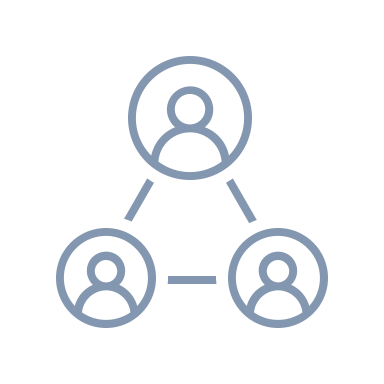 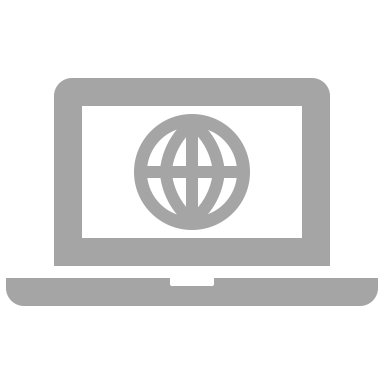 Baseline survey: 10-15 min
Videos: (~10 min)
5-min break + distractor video
Health communication questions
Post-survey: 10-15 min
Modality: Zoom or in-person
REDCap survey
Quantitative
Pre-post survey
$40 Walmart gift card
SCs compensated
[Speaker Notes: - Participants had option to leave video off 
- Not video recorded]
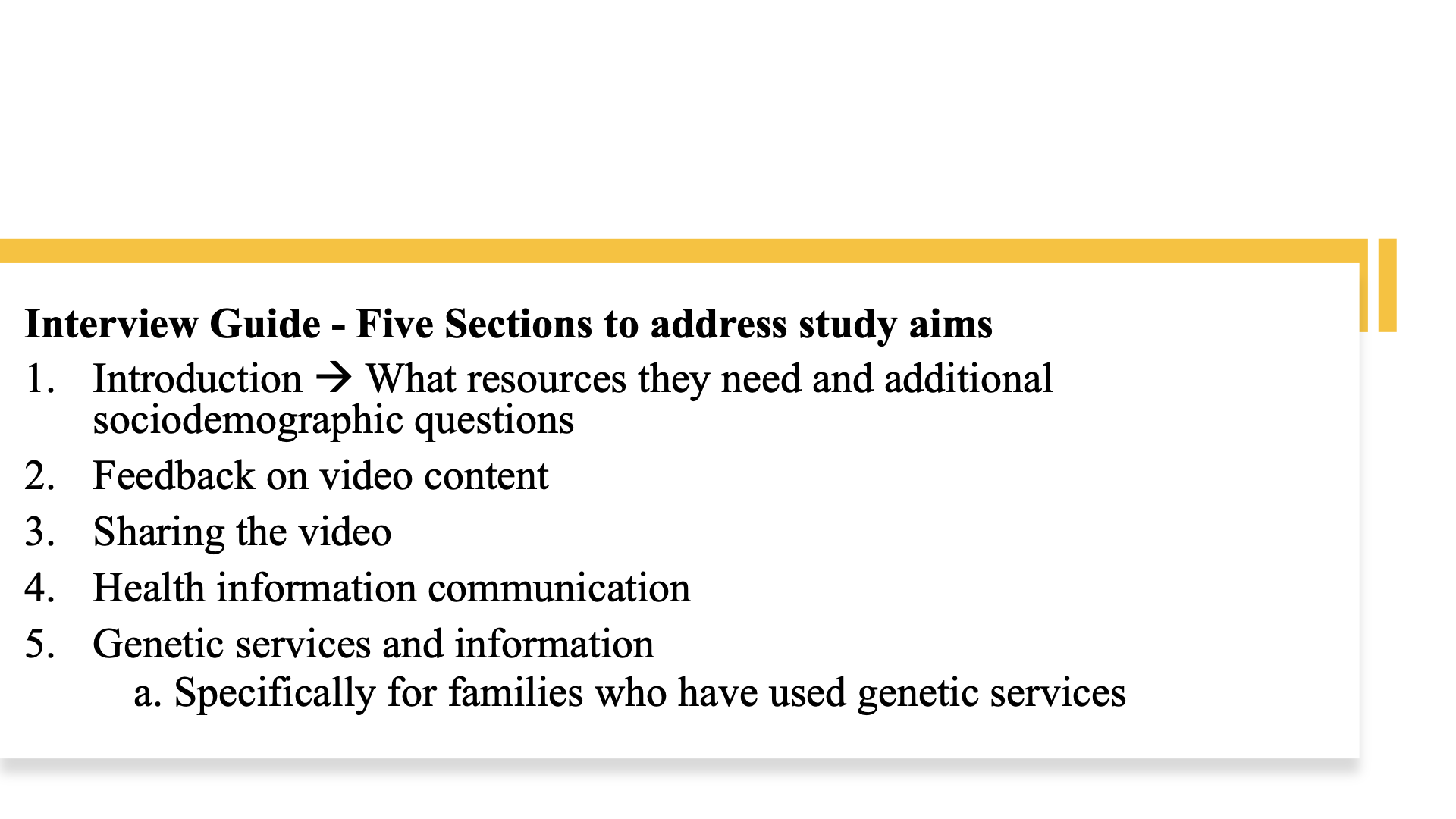 Phase 2 - Qualitative Semi-structured Interviews
Phase 1 Results
Sociodemographic characteristics
[Speaker Notes: Table 1   
Descriptive statistics 

Gender response option was fill in the blank. So male and female were the only 2 response options we received from participants. 
videos written at middle school level
Table 1   
Descriptive statistics 
Other languages: English, K’iche’, German, French, Portuguese, and American Sign Language. 
25.2% of participants reported previous experience with genetic services, including worked in a genetics clinic, personally saw a genetic specialist, or had a family member who had a genetic appointment, attended a talk about genetics, and did Ancestry DNA, a direct to consumer (DTC) genetic testing option.

Note. N =131]
Genetic services awareness
[Speaker Notes: Table 2 
Genetic Services Health Literacy All Participants Total Score

Note. This table demonstrates the total number and percentage of correct answers scored by participants regarding genetic services health literacy. N = 131. 

Genetic services health literacy was stratified by knowledge score changes. 

91% participants had some lack of knowledge of how to access genetic services / services available to them]
Genetic knowledge scores
[Speaker Notes: Table 4
Pre-post Knowledge Changes of Total Score and Stratified by Education, Previous Experience, and Genetic Services Health Literacy.

Note. N = 131. Analysis was performed by a Related Samples Wilcoxon Signed Rank Test. 
* The total score ranged from 0-25. 
**The significance level is p < .05.

Regardless of how we stratified participants, there were all significant knowledge gain

Median was used instead of mean because requirements for the nonparametric tests were not met. 

Elementary school = common, 6th grade = average]
Attitudes toward health communication
[Speaker Notes: Comment on participants who answered no to all (universally hesitant to health communication)]
Changes in behavior regarding family health communications measured after video
[Speaker Notes: Note. This figure is a visual representation of changes in likelihood to discuss health information with the associated group for participants who responded that they do not communicate with that group before watching the videos.  

More-likely is biggest focused – changed attitude through video. Equally as likely 

Big impact for a small intervention

Increase in health communication in any way can mean a big difference in association with risk assessment and public health matters

Less-likely: not going to talk to those groups of people anyway – not lost communication. Motivation? After watching videos, could be most relevant to first-degree relatives?

Cultural community and public health – inferred, not discussed in video]
Changes in behavior regarding health communication for participants who identified as communication hesitant
[Speaker Notes: Note. This figure is a visual representation of changes in likelihood to discuss health information with the associated group for participants who responded that they do not communicate with that group before watching the videos.  N=22

If we know there’s hesitancy in a population, being explicit as GCs about the importance of health communication and how to communicate can be extremely important (increase resources, videos are easier to disseminate)]
Phase 2 Results
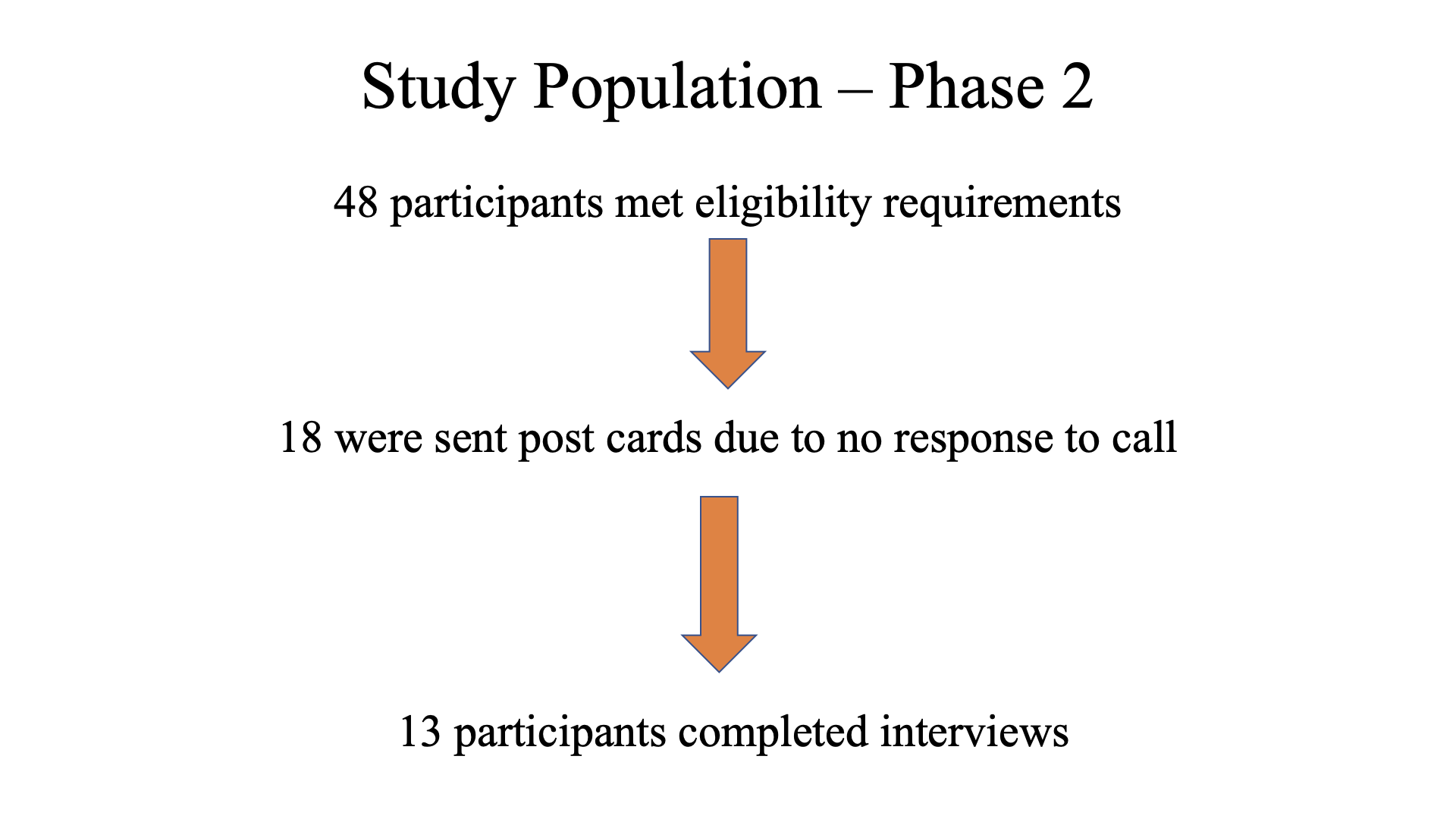 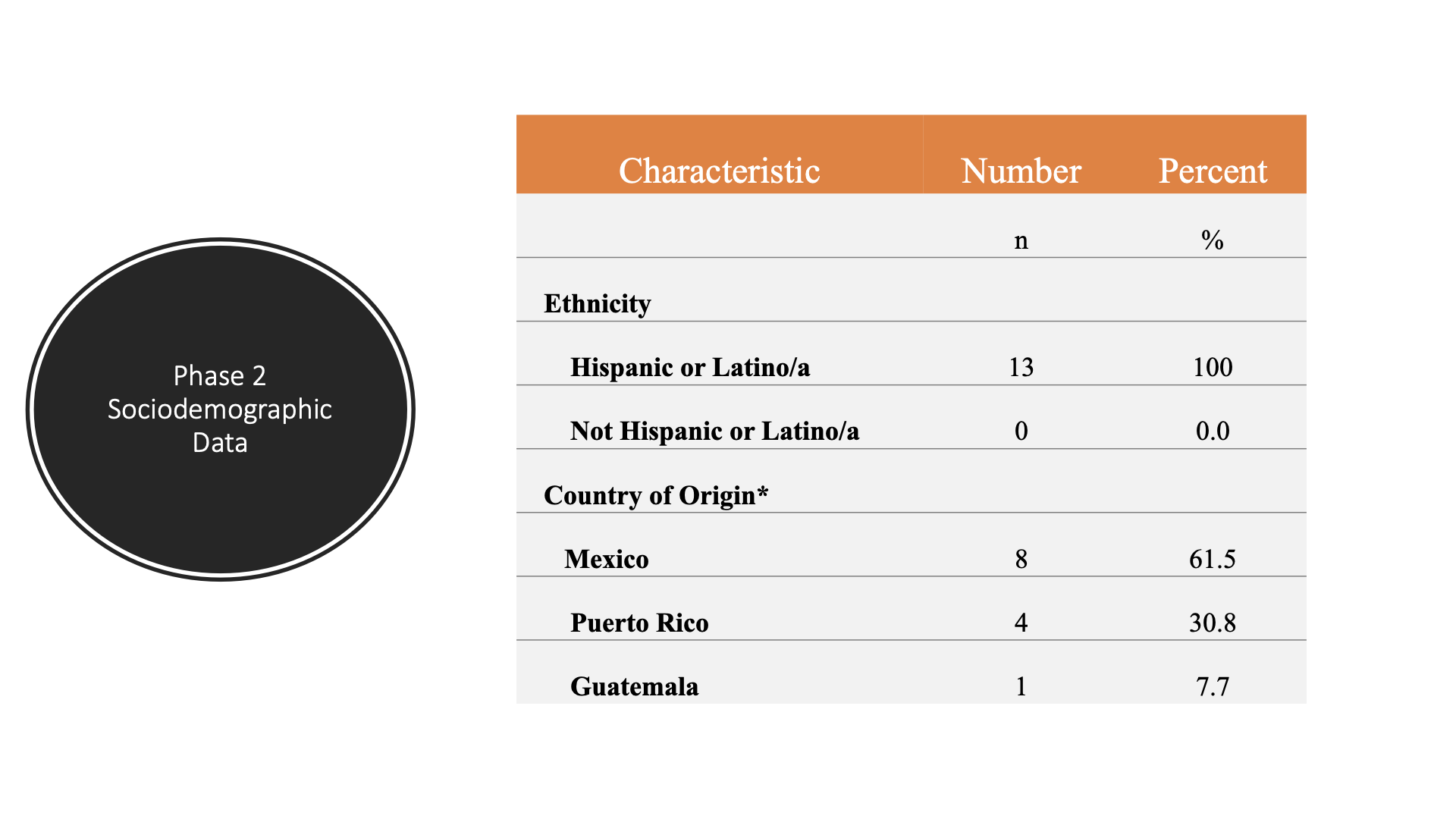 Theme 1: High quality and impression of video content
All participants (n=13) had positive reference to the video content 

92.3% (n=12) commented on the videos content being simple, understandable or having clear communication. 

100% (n=11) reported that the cartoon characters were culturally appropriate, family friendly, and did not offend any beliefs or values 
*2 participants were not asked the questions 



I like that they are. Ah. It is so simple to understand and have a. Ah, they are compared to very basic things, which is easier to understand. I was very pleased that they did it with food, with things that we are familiar with. 

Participant 69
Theme 2: Impact and value of videos
Utility of Videos 
Video content was helpful (n=13)
Participants who have had experience with genetics services (n=8)
Videos would have been useful beforehand (n=8)

All participants responded ‘no’ when asked “Did any of the information in the videos make you feel guilty or fearful?”
Value of Videos 
Had shared the video with other people (n=11)
Plan to share the video with more/other people (n=9)
Retention (n=2) - awareness of where to look and where to find the information
2 participants commented about returning to the videos to use again
Yes, yes, because at the time of the appointment, well it was a lot of information and at that moment it was like it went away. And yesterday when I watched it again, That's when I said oh yes this is what I was told and so I shared it all with my husband

Participant 139
The videos had a perfect timing because we recently contacted a genetic studies clinic, and they are very much in line with reality

Participant 36
Theme 3: Future requests based on personal experiences
Future Video Requests

Broad Health Related Topics (n=5)

Specific Conditions (n=4)
Other specific requests included Down Syndrome and autism spectrum disorder
Changes to the Videos

Amount of Information (n=2)
More information

Length (n=2)
Longer videos 

Ability to utilize videos (n=2) 
Accessibility of video content
Well ohhh if a deaf person were to watch the video, unless they do not know how to read ehhh and know the concepts well, they would not be able to understand it.
Participant 113
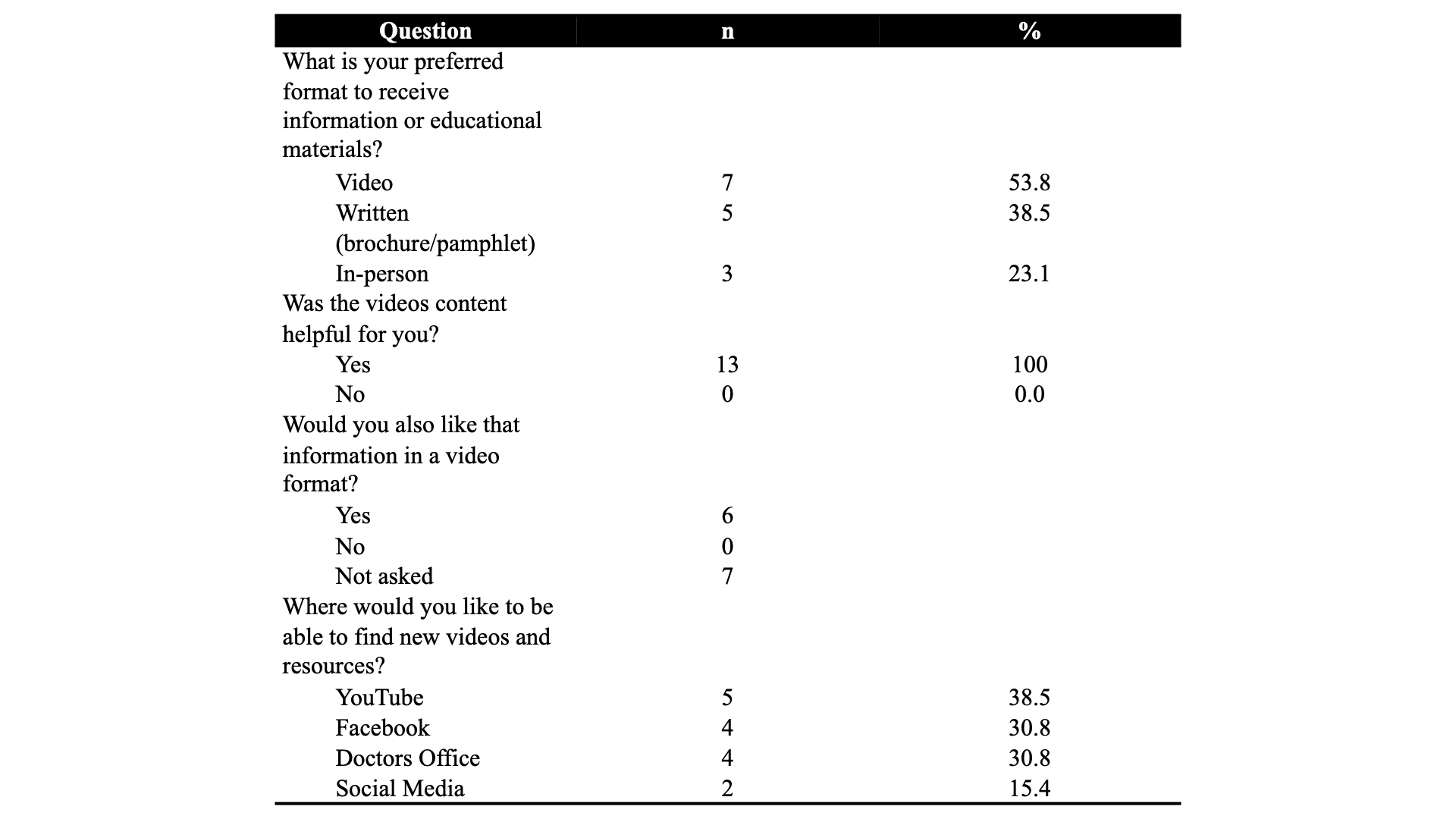 Theme 4: Barriers to accessing genetics services
Majority of participants did not identify any barriers to use of genetics services (n=8)

Financial Barrier (n=4)
Cost
Health Insurance

Not knowing where to find genetics services (n=3)
1 Puerto Rico
2 United States
Discussion
Phase 1 showed the videos increased the knowledge of genetics concepts → Phase 2 showed that this information is shown in a clear and understandable format

Phase 1 data showed that participants were likely to share the videos with others and this was supported in Phase 2 with the majority of participants having already shared the videos with other people 

Phase 2 reinforced the idea from phase 1 that participants have the desire to have the videos in places such as the PCP office to watch prior to appointments
Conclusions
Videos can change prep process for pediatric GC patients
Increased understanding
More conversation/questions
Establishes trust
More effective
Educating one person still can transform a community 
Peer to Peer education 
Sharing video with others
[Speaker Notes: As these Spanish-narrative videos increased knowledge scores, if they were sent to patients prior to their visit with a Genetic clinic it may facilitate more questions and discussion between patient and GC and/or geneticist. Increased understanding and conversation can strengthen patients trust with their healthcare providers, but also with one’s family members and community by knowing the utility of discussing health information. Educating one person still can transform a community by raising awareness whether that be about one’s personal health concerns or about public health.]
Future Video Recommendations
How to Navigate the U.S. Healthcare System 
Inclusion of sign language in the videos → Need to learn more about dialect of sign language that will be applicable broadly